Prison Reform



Stage 1 Benefits Mapping Feedback
HMPPS Resource & Process Reform Group:
The right people, in the right places, doing the right things, in the right ways.
Stage 1 Benefits Mapping Overview
To support central planning for Stage 1 Reform and the development of associated guidance to prisons, 8 prison visits were undertaken between 10th -21st June. 

Prisons visited included 1x Open Prison, 1x Women's Prison, 1x Dispersal Prison, 2x Category C Trainers and 3x Reception Prisons. 

The exercise reviewed initial planning assumptions for Stage 1 delivery, against pre-covid delivery models, focusing on regime delivery, operational resilience and associated resource requirements, seeking to identify any associated benefits of new ways of working.

Whilst the sample size was small it was possible to draw some thematic assumptions in the way in which the prisons where establishing their plans and the issues which were driving decision making.

In all cases there was a need to review local risk assessments for regime delivery, shifting from a heavy focus on Covid controls to business as usual issues such as order and control, violence, self-harm, security and rehabilitation.

For many of the prisons visited this concentrated on designing a route back to a model of pre-covid delivery which had historically delivered good performance outcomes.

In the Category C Trainers and Reception Prison, there was an increased need to acknowledge and work through pre-covid risks such as high levels of violence. Learning from ways of working established during Covid such as delivery within smaller regime groups and taking stock where the regime had not previously delivered quality outcomes.
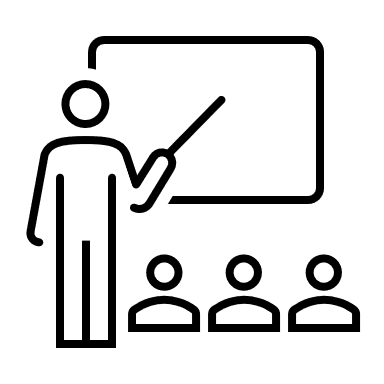 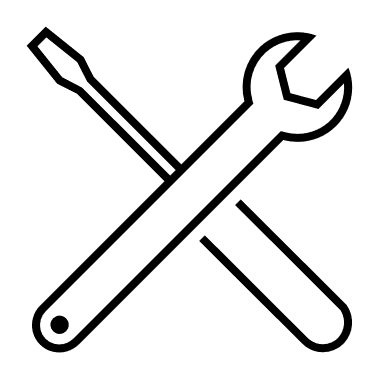 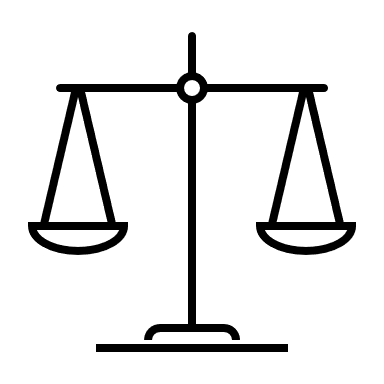 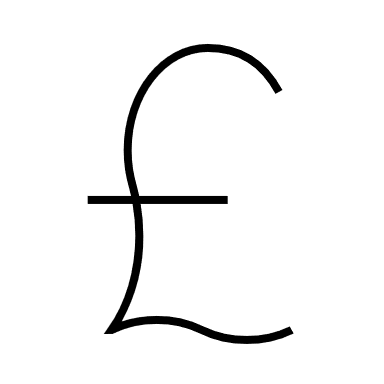 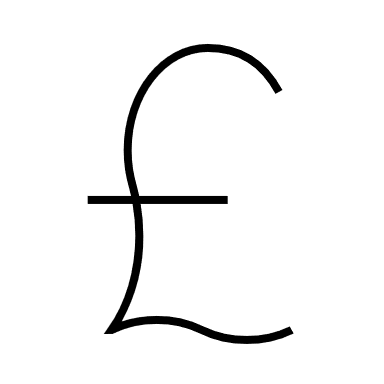 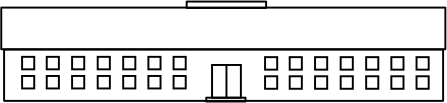 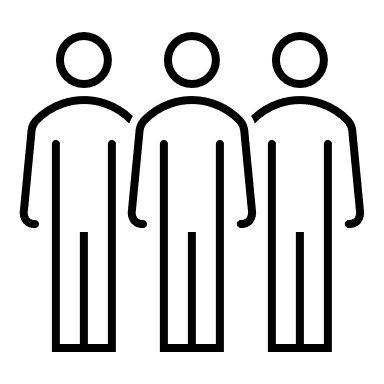 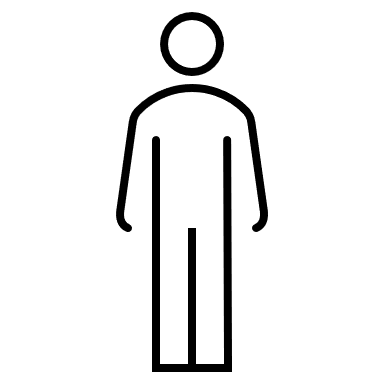 2
Headline findings
In the Open, Women's and Dispersal prison planning centred on the re-establishment of pre-covid regime groups, which had historically delivered good outcomes. 

Across the prisons visited their was an acknowledgment of the need to factor in workforce experience and confidence into planning, especially for those staff who joined during the pandemic and have not experienced pre-Covid regime delivery.

In the Category C Trainers and Reception Prisons there was a drive to change regime delivery. Decision making centred around the following issues:

A desire to increase staff prisoner ratio’s and deliver regimes with greater controls to reduce violence and build staff confidence

A desire to reduce overall activity spaces, mitigating where the quality of activity was historically impacted by oversubscription and taking stock of any loss of activity spaces from external markets during the pandemic

Increased use of part-time working to improve opportunity for engagement in activity for a larger number of prisoners

Regime resilience was generally healthy, with confidence of delivering planned regimes with nominal interruptions, however a low starting point at weekends could result in sub-optimal delivery, where operational pressures such as bed-watch staffing and staff absences impact delivery.



In all cases there was a high degree of local confidence that plans could be delivered within the existing resource envelope and this was tested through analysis of daily staffing requirements.
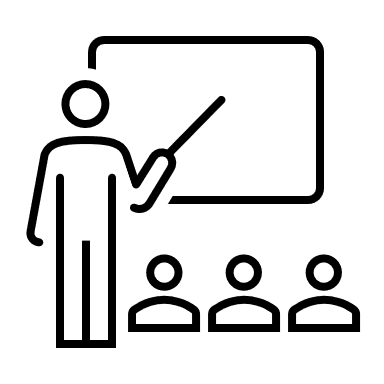 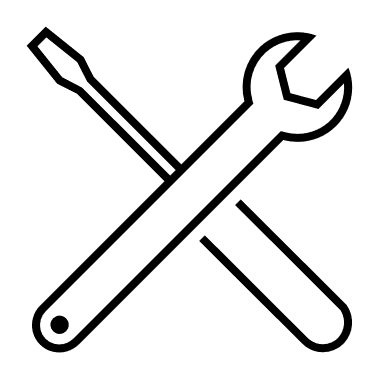 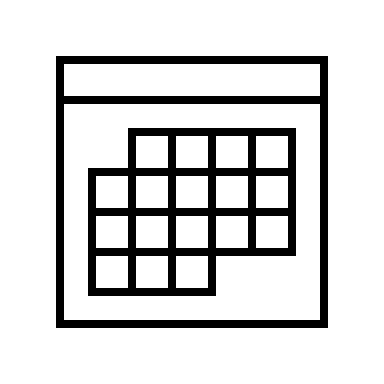 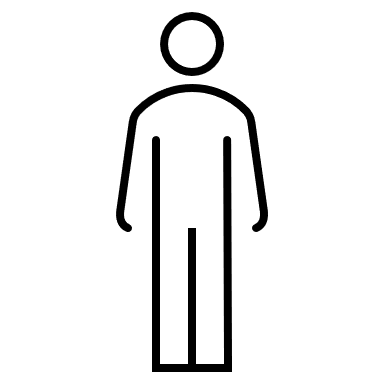 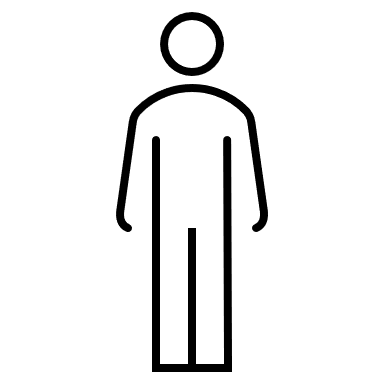 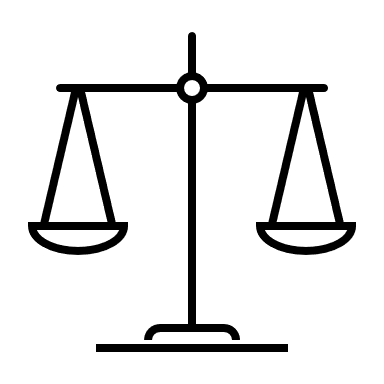 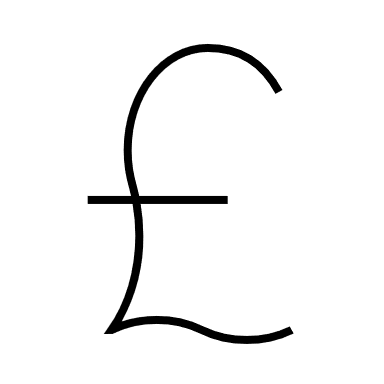 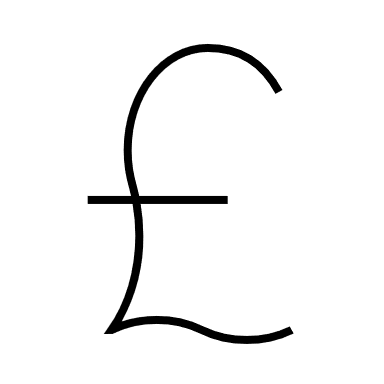 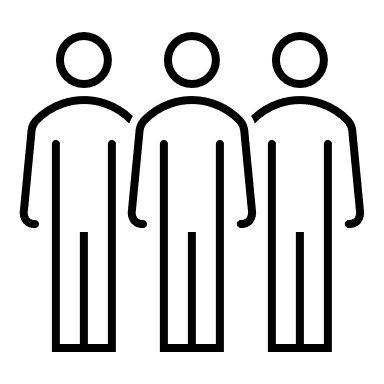 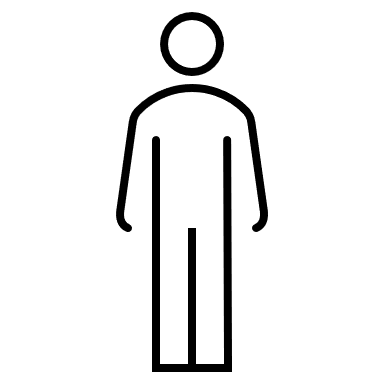 3
Returning to pre-covid regime groups in Open, Women's and Dispersal Prisons
In the Open prison visited there was a clear aspiration to return as quickly as possible to pre-Covid regime groups. Open prisons have historically delivered good outcomes both for HMIP and the Prison Performance Ratings. During the pandemic the need to enforce social distancing and wider Covid controls has significantly impacted the staffing model and regime opportunities. Open prisons are designed to be more reflective of the community and it is assumed that returning to pre-Covid ways of working will maintain the positive outcomes for prisoner experienced prior to the pandemic.
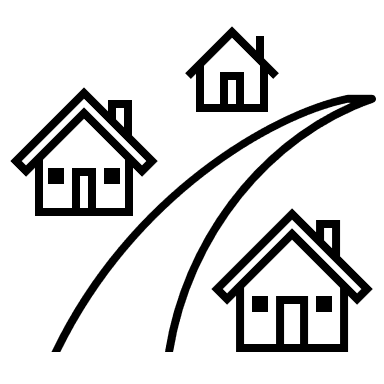 In the Women's prison visited again there was a desire to open up the regime as quickly as possible and in line with pre-Covid delivery. The regime delivery was established on trust and community with staff prisoner ratios of 1:25. Adding additional controls* at stage 1 would not enable the same quality of regime and given that operational risks centred around Suicide and Self-Harm  rather than Security, Order and Control it would be counter productive to build in unnecessary controls.
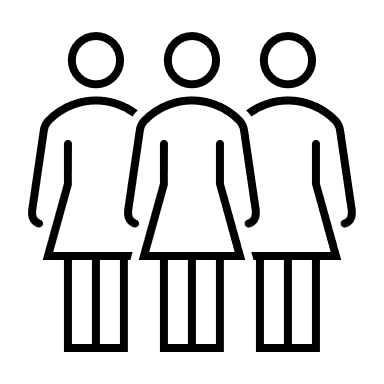 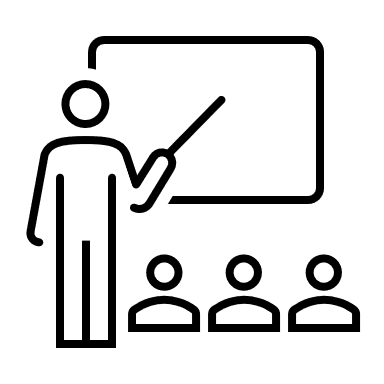 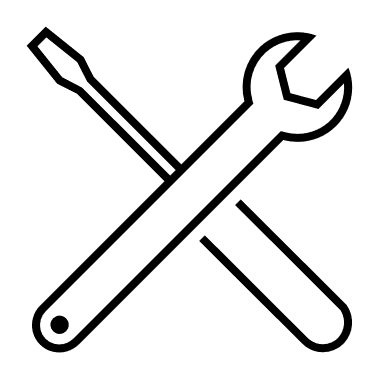 Whilst the Dispersal prison was managing significant risks of Security, Order and Control, the pre-Covid resource model already enabled significant levels of control with staff ratios of 1:6 and plans were based on pre-Covid regime groups. Dispersal Prisons again have historically delivered positive results in Prison Performance Ratings. Regime outcomes were notably lower than the Open and Women's prisons visited but reflective of the prison function. Work is under within the LTHSE estate to look at standardising regime outcomes across prisons.
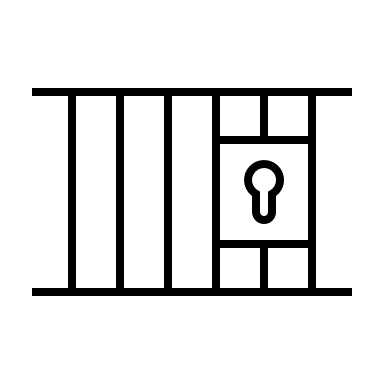 These themes are likely to be reflected across other prisons of similar functions, the quality of pre-Covid delivery and the local risks will vary even with prison function and may consequently require greater innovation at stage 1. The Women's estate has prisons providing different functions and themes may vary. Conversely within Cat C Trainers and Receptions there will be unique population and infrastructure factors that might lead some prisons to return to pre-Covid ways of working.
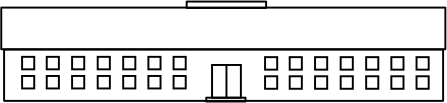 4
*Controls as described refers to additional staffing, smaller regime groups or restricted mixing of prisoners (compared to pre-Covid arrangements)
Smaller regime groups and staff prisoner ratios in Cat C Trainers and Reception prisons *
Category C Trainers and Reception Prisons make up over two thirds of the prison estate. Whilst there is significant variation in performance across these prisons, many had experienced issues with high levels of violence prior to the pandemic.

There was desire to increase staff prisoner ratio’s and deliver regimes with greater controls with an aim to reduce violence and build staff confidence. Staffing ratio comparisons are provided from 2 of the prisons. These comparisons are reflective of a c50% improvement in ratios across the group. 

Reduced ratios additionally enabled greater flexibility of staff deployment. Reduced numbers of staff were required for direct supervision and could instead undertake wing duties and key work, whilst still being deployed within the residential area.

Reducing mixing between regime groups on different wings was also considered desirable along with use of escorted moves rather than free-flow to activities.

An example of best practice was a sliding ratio of staff to prisoners depending on the regime required and associated risk, this enabled further flexibility for both the deployment of staff and regime delivery.
Category C Trainer staff prisoner ratio changes
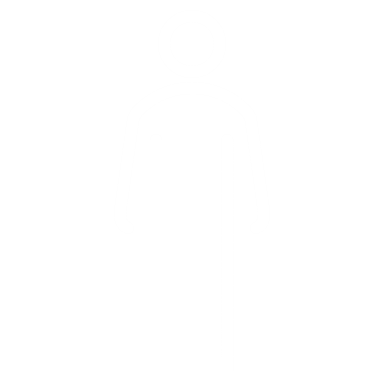 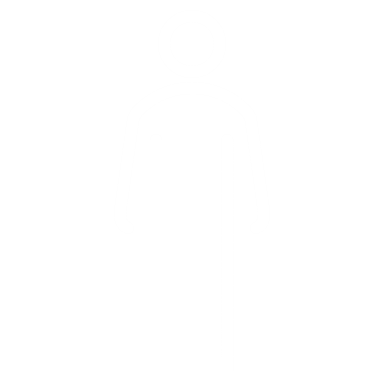 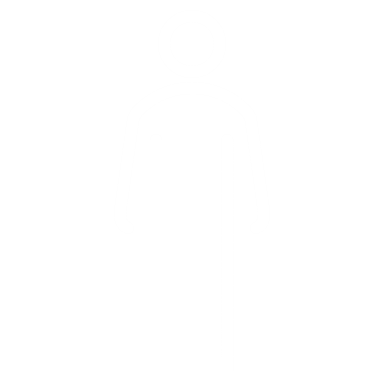 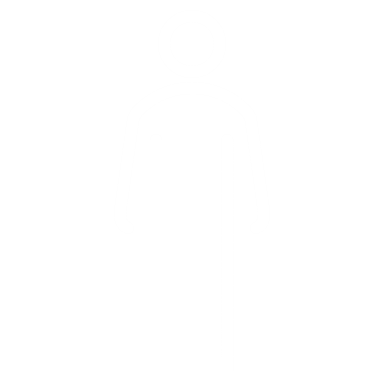 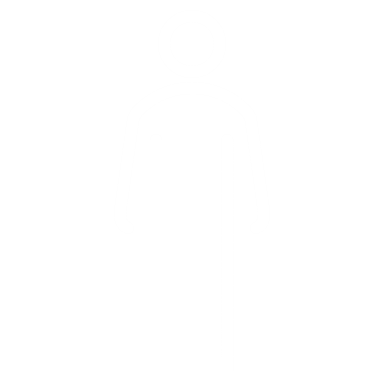 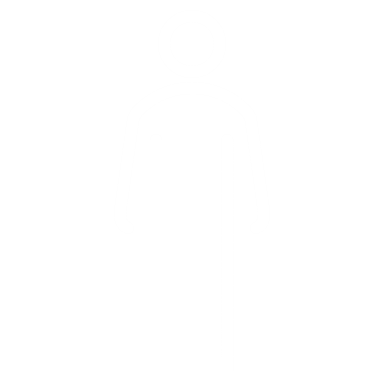 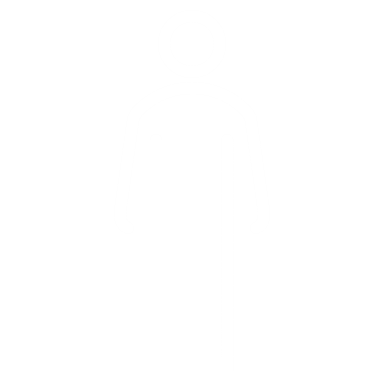 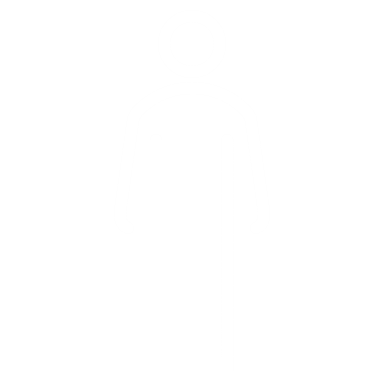 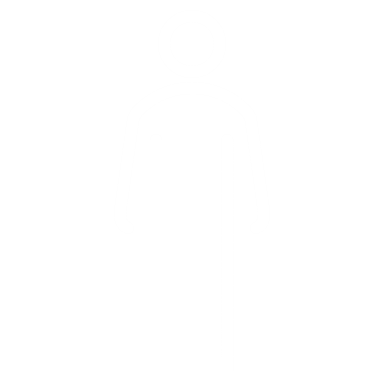 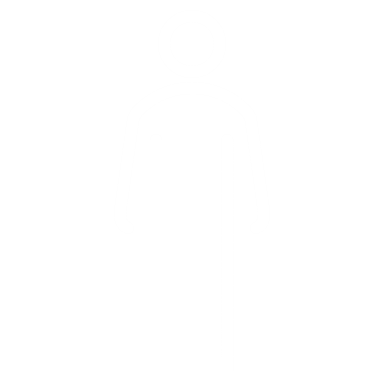 :
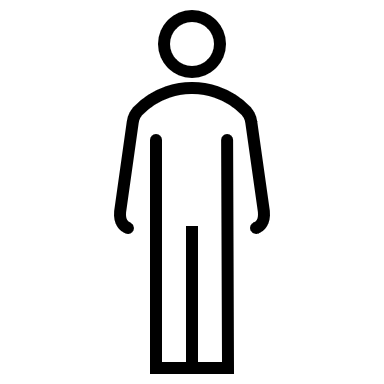 1:19
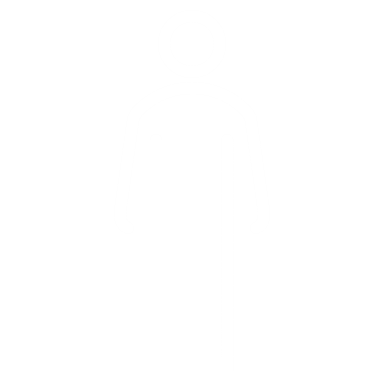 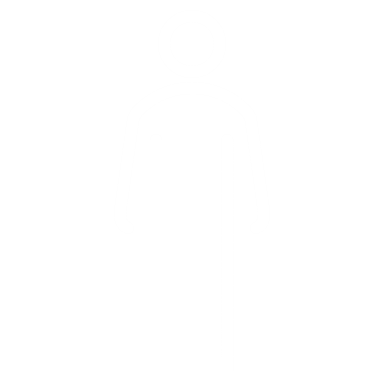 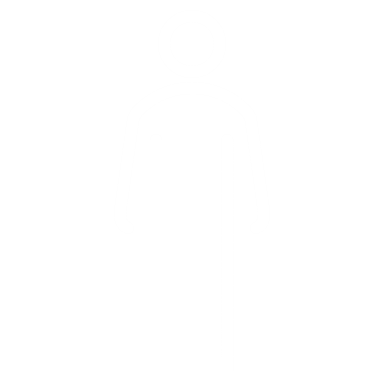 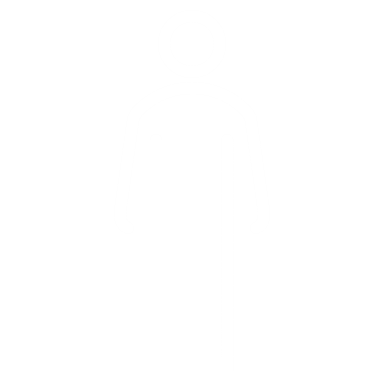 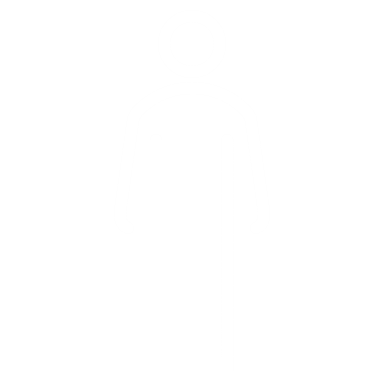 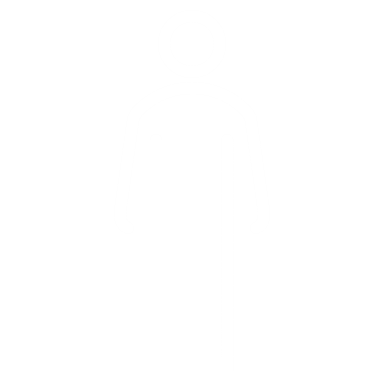 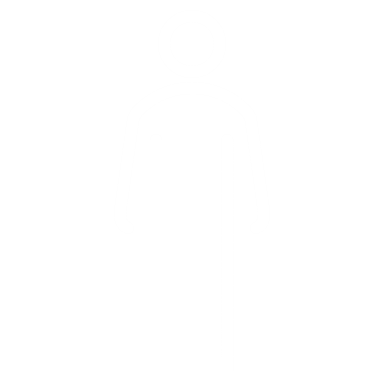 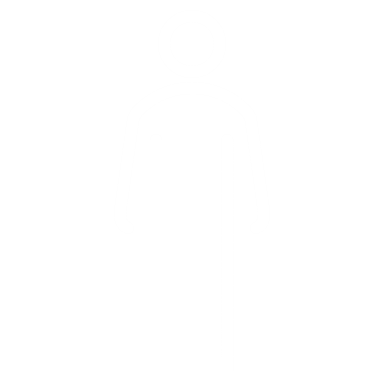 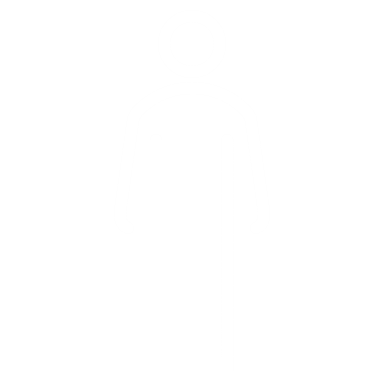 Reduced to
1:10
Reception staff prisoner ratio changes
1:11
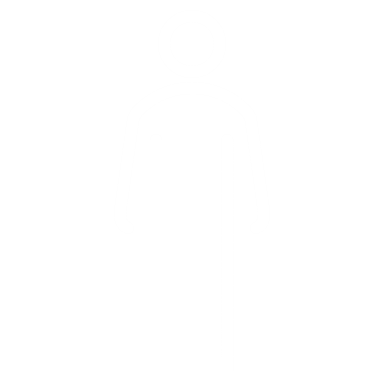 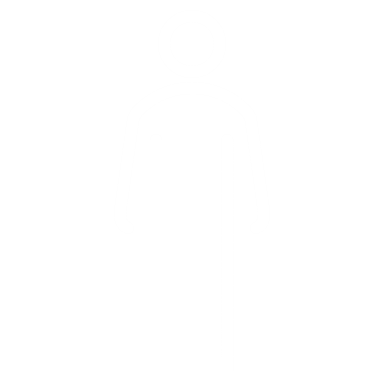 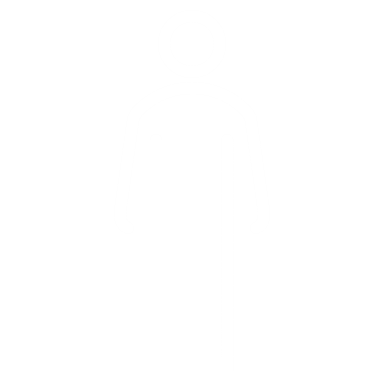 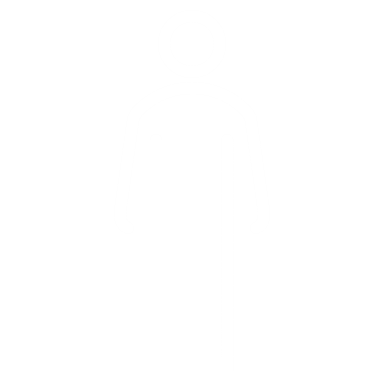 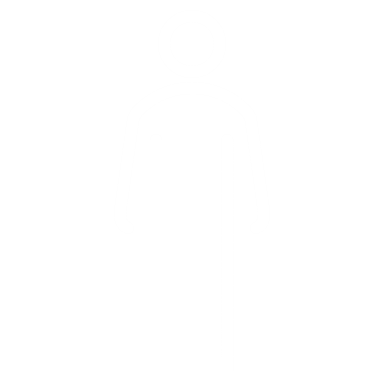 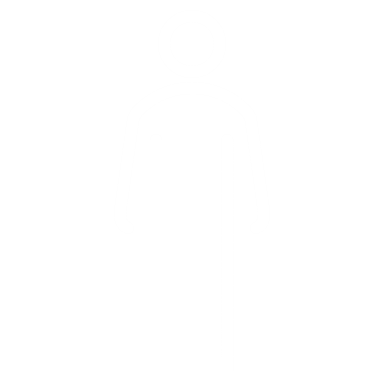 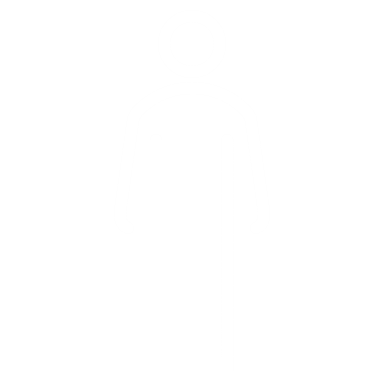 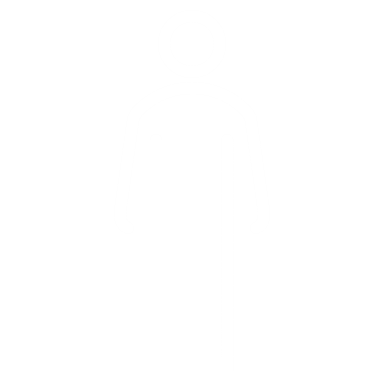 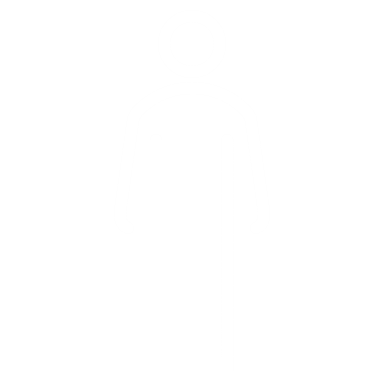 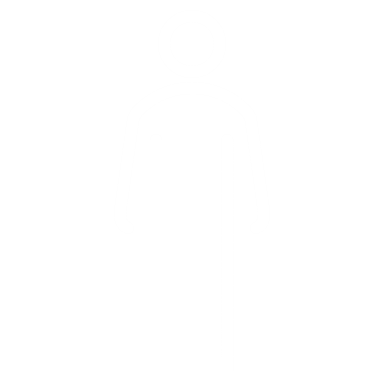 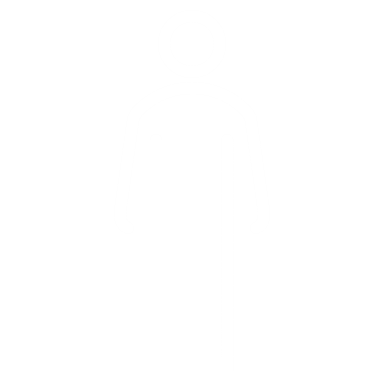 Reduced to
:
:
:
1:5
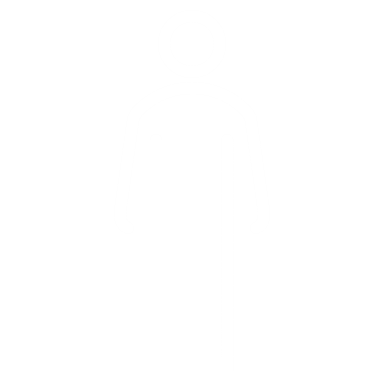 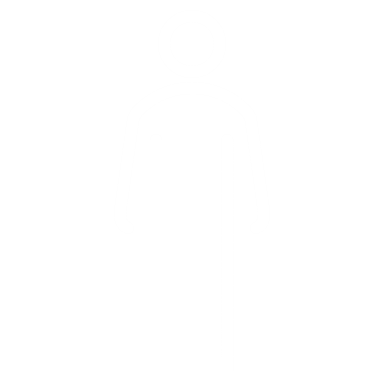 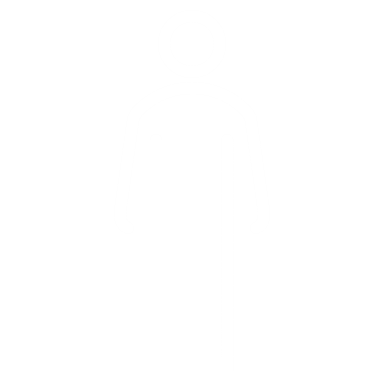 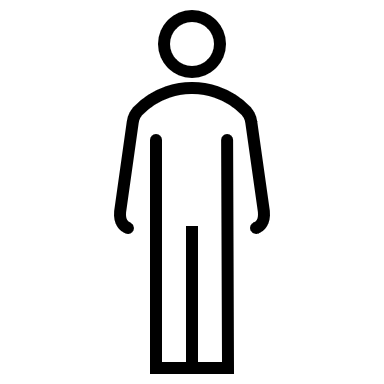 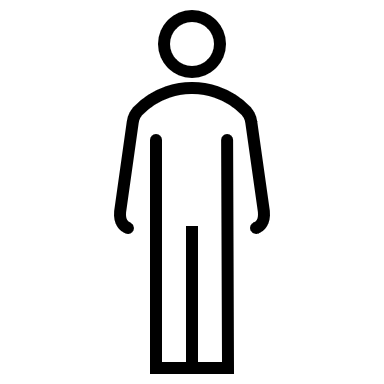 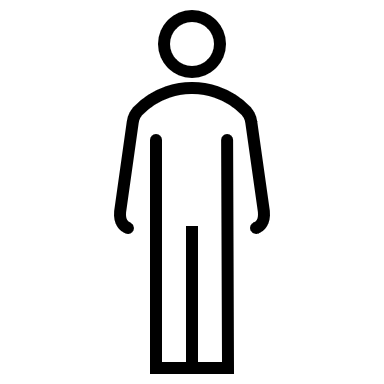 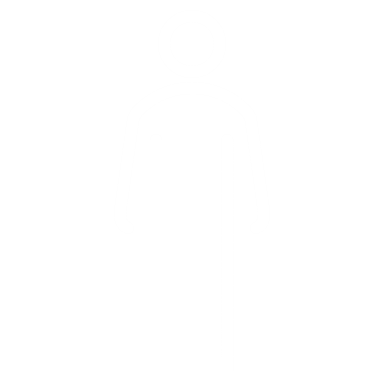 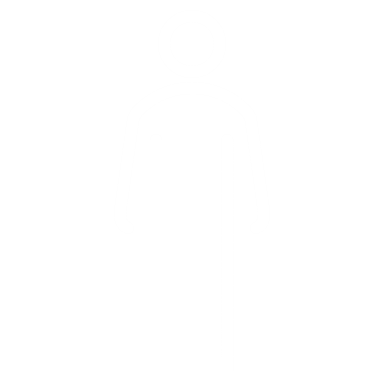 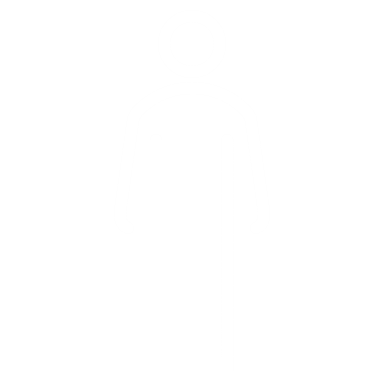 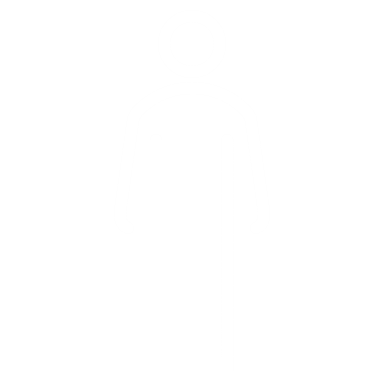 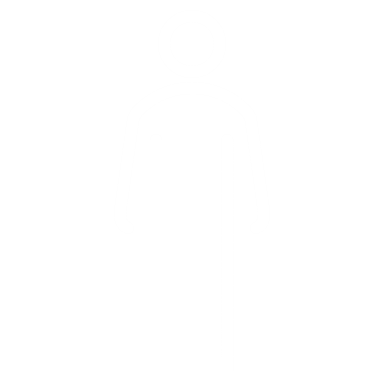 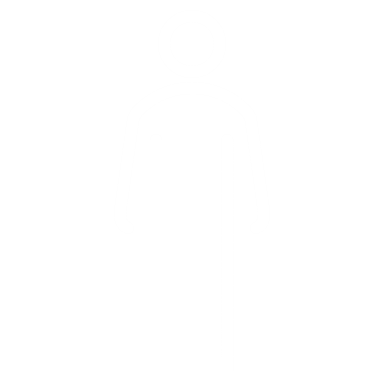 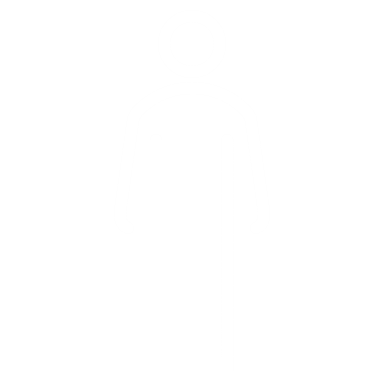 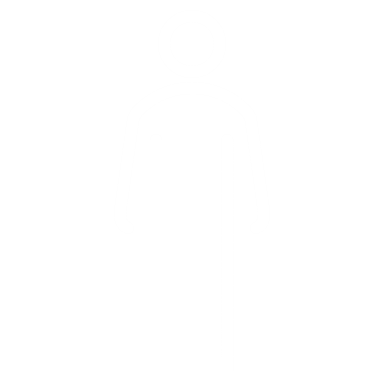 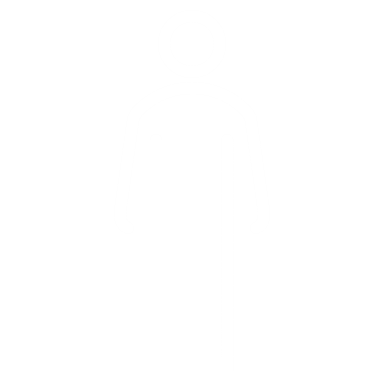 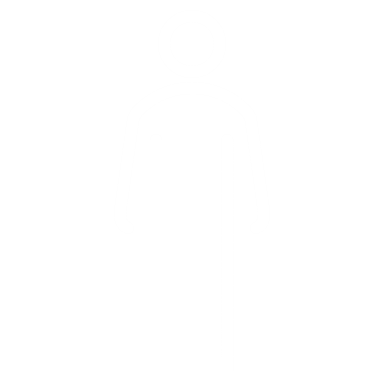 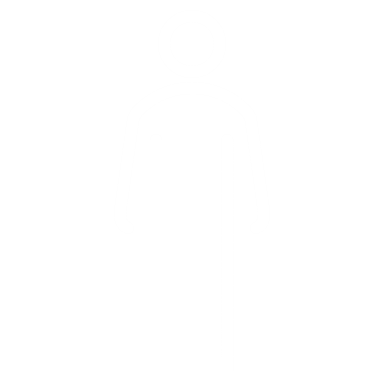 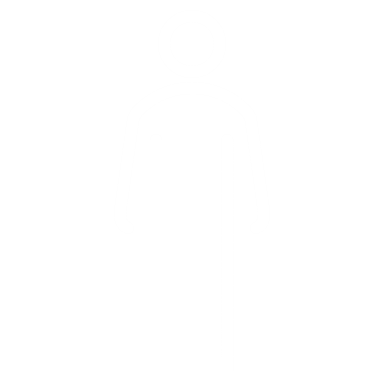 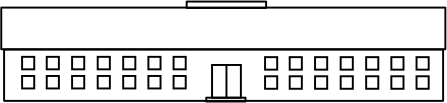 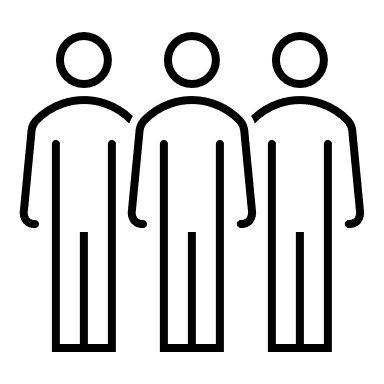 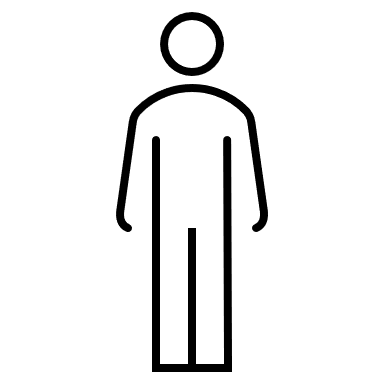 5
*Figures are based on average unlock levels across the whole prison and include specialist units such as segregation, levels of supervision for individual activities would vary according to risk
Weekend regime risks and reduced regime groups in Cat C Trainers and Reception Prisons
Illustrative regime unlock levels in response to staffing pressures
The reduction in the size of regime groups, had a non direct impact on both opportunity for regime delivery and staffing resilience at weekends.

Limited time within the core day meant that the planned weekend regime offer was generally limited to 1-3 hours per day.

Where staffing pressures* are experienced at weekends, regime restrictions are often the only option to manage staffing shortfalls and are therefore common, with prisoners restricted to an AM or PM unlock.

The AM or PM unlock period can be reduced to free up staff, but further restrictions may result in a reduced regime being offered on just a single day over the weekend period. 

Most receptions already operate with a split regime only unlocking 50% of a wing at a time. Starting with a regime offer any lower than this, without building in additional staffing resilience that does not impact regimes, could easily lead to regular regime closures at weekends.
Saturday
Sunday
100% unlock start point
AM
PM
AM
PM
100%
100%
100%
100%
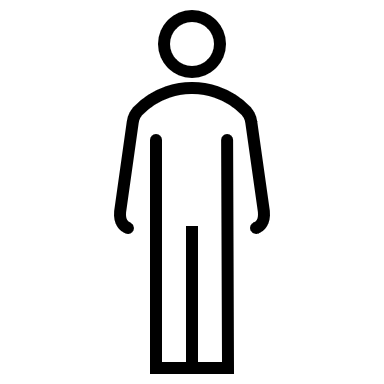 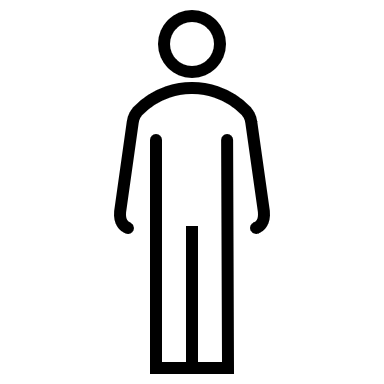 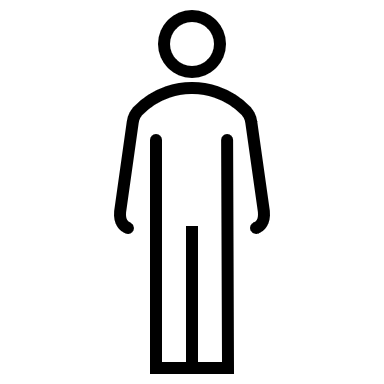 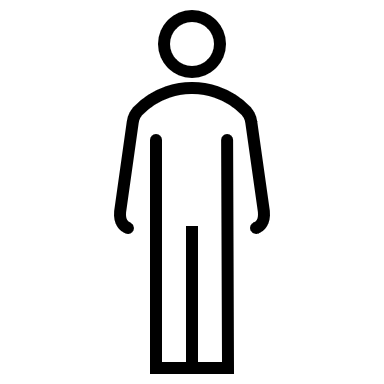 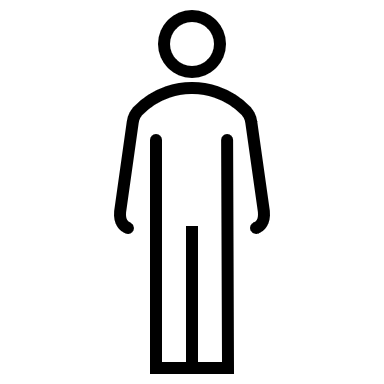 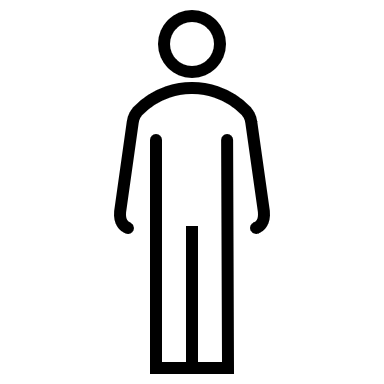 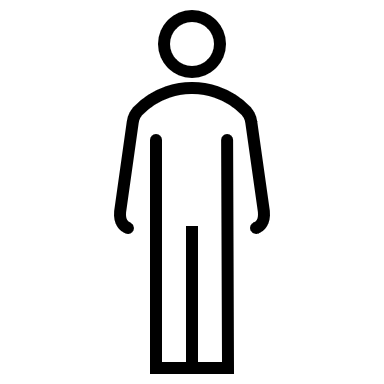 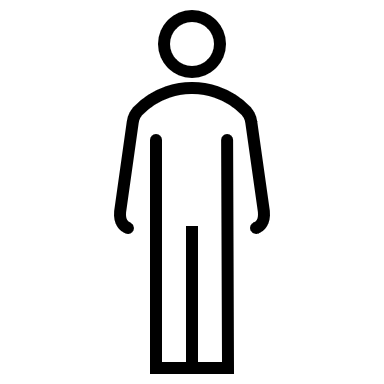 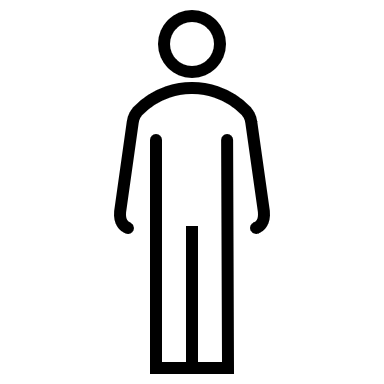 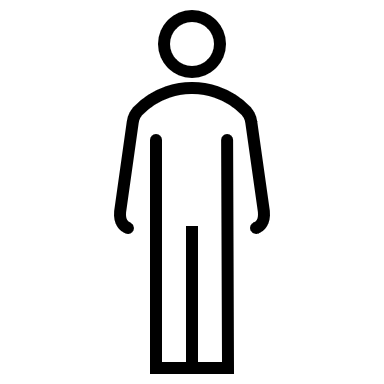 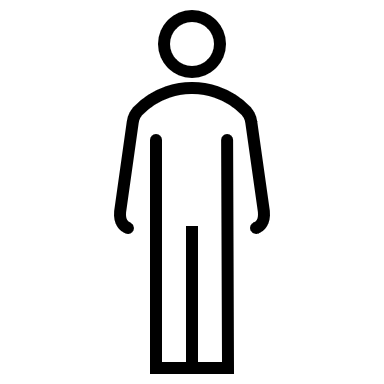 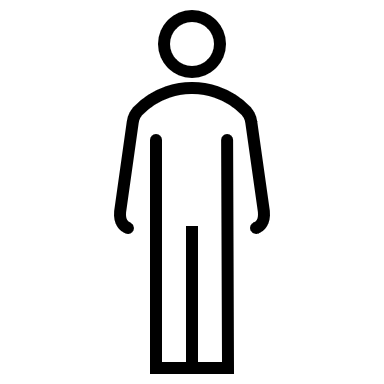 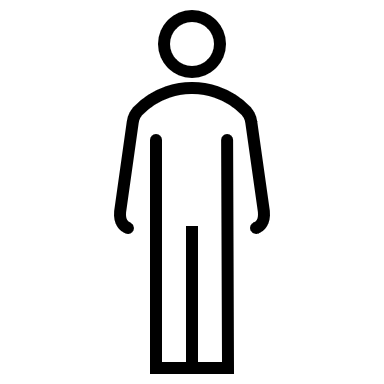 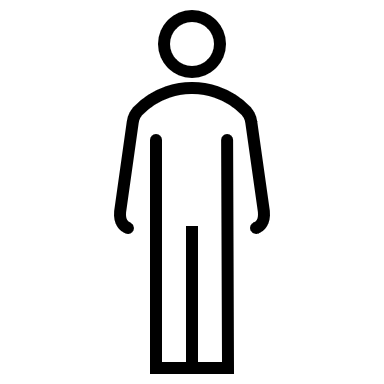 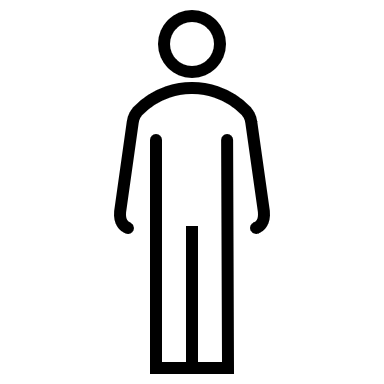 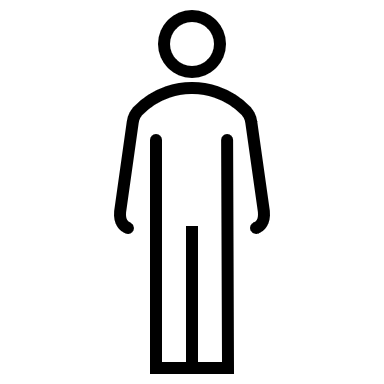 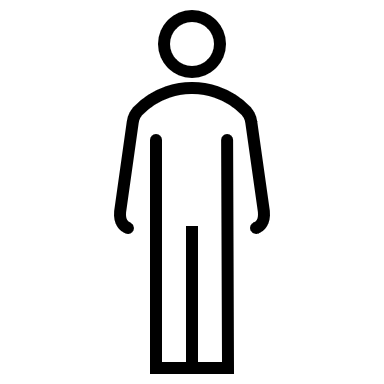 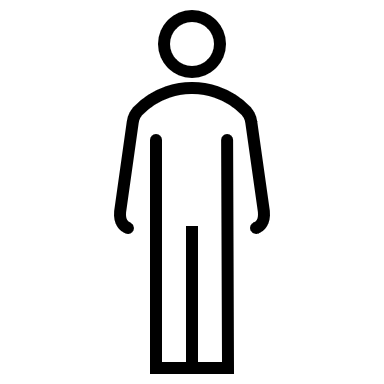 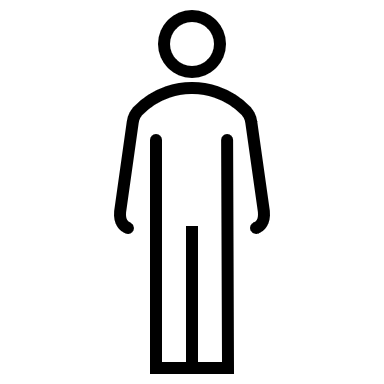 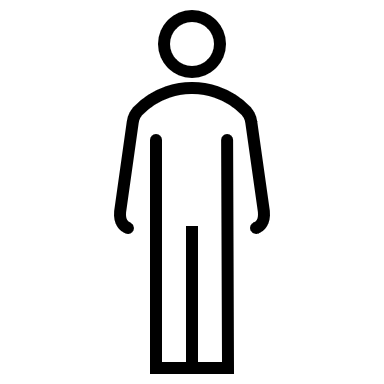 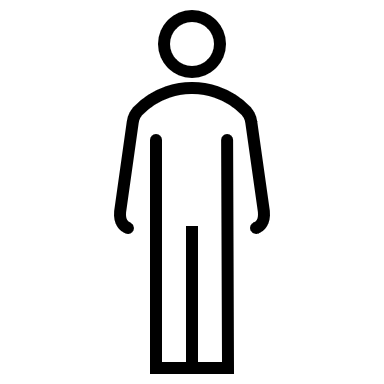 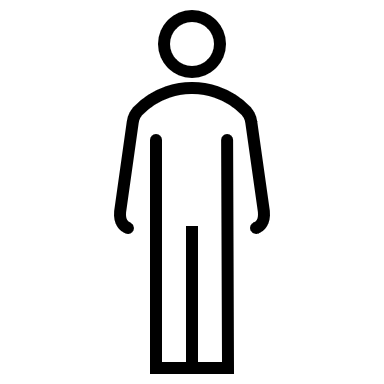 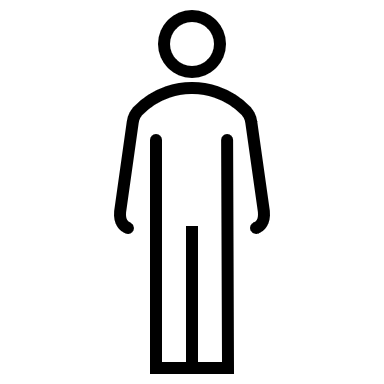 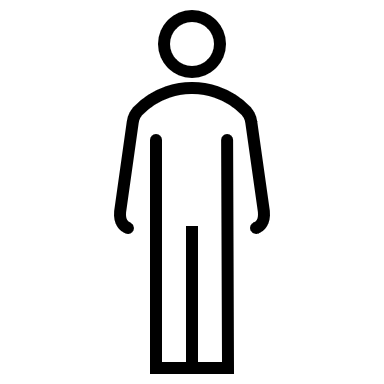 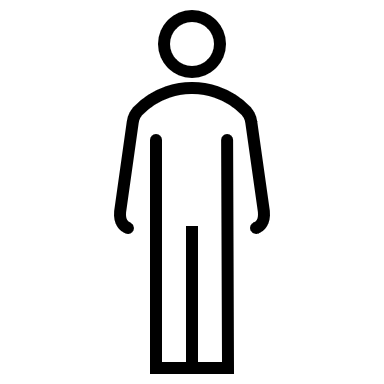 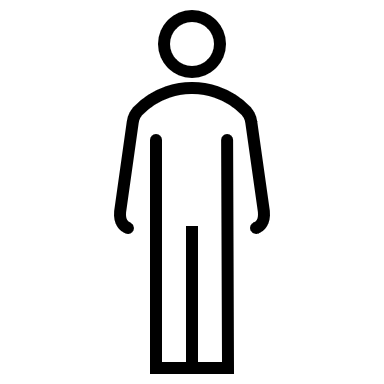 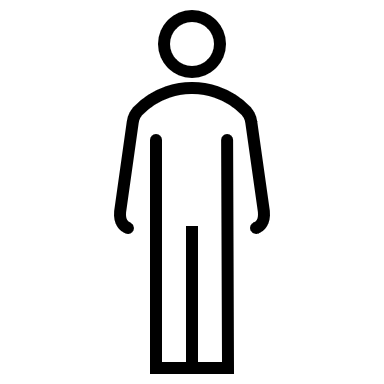 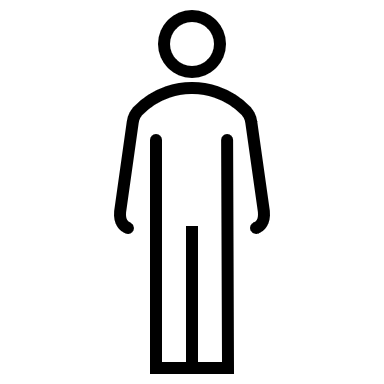 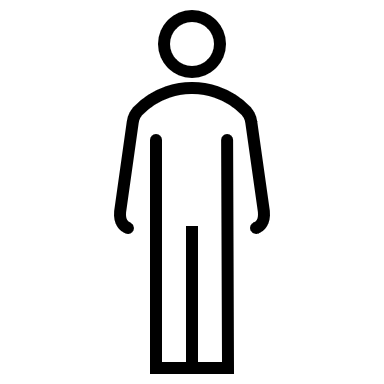 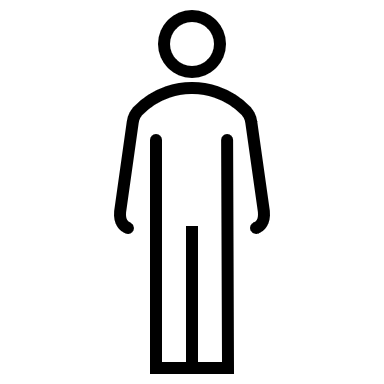 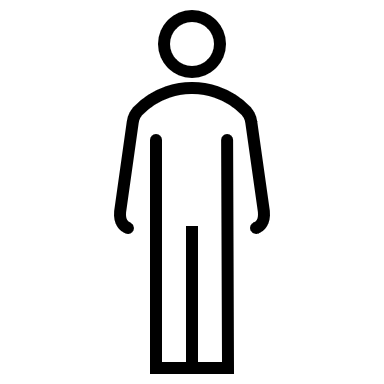 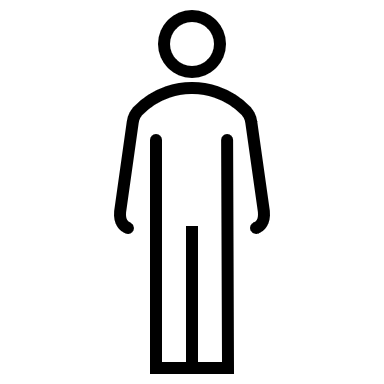 50%
50%
50%
50%
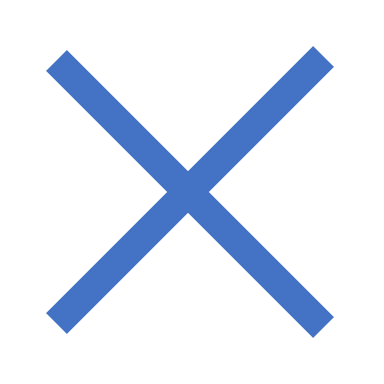 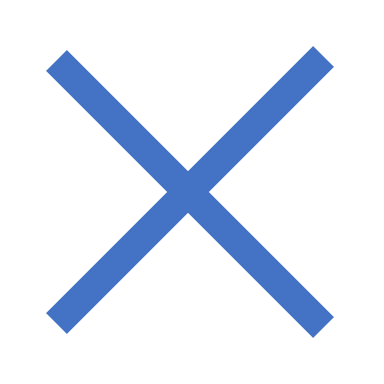 25%
25%
25%
25%
25%
25%
25%
25%
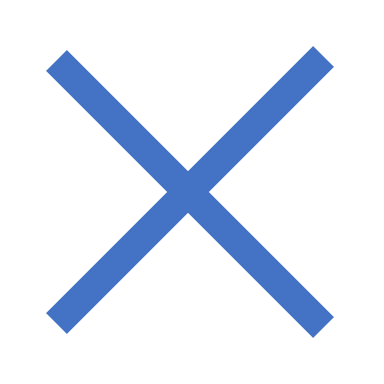 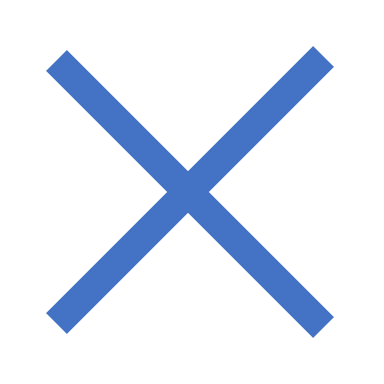 25%
25%
25%
25%
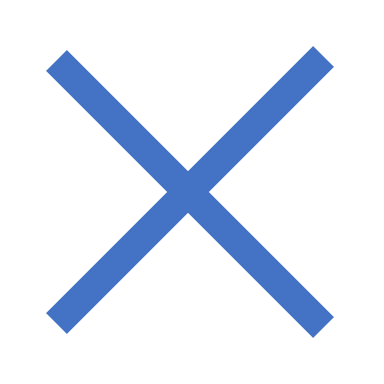 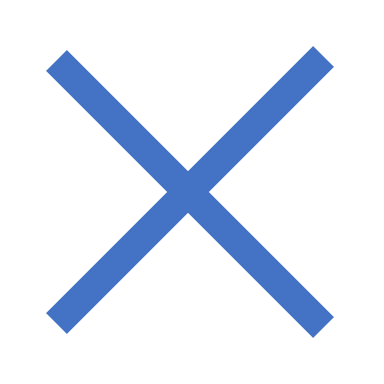 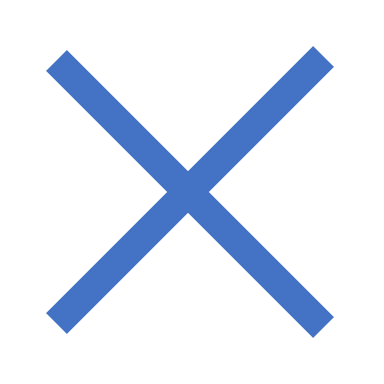 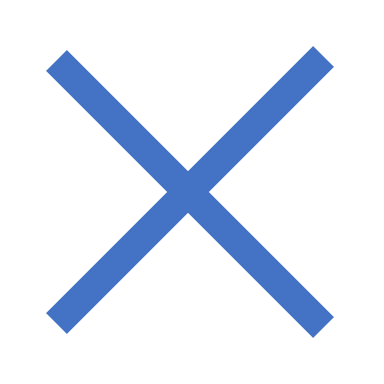 50% unlock start point
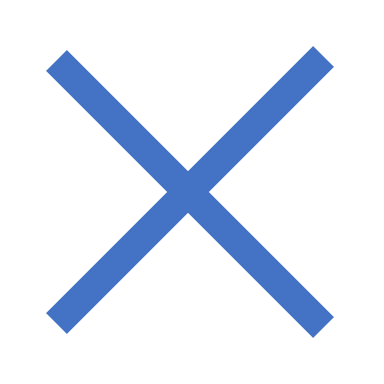 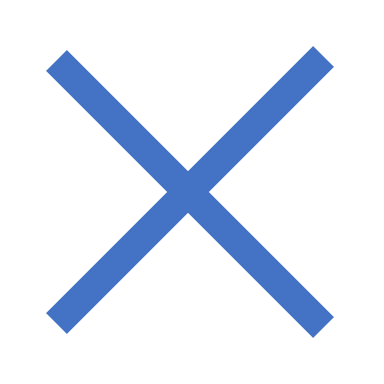 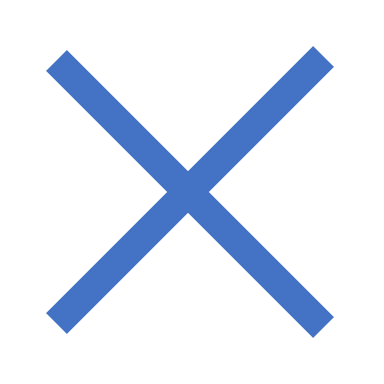 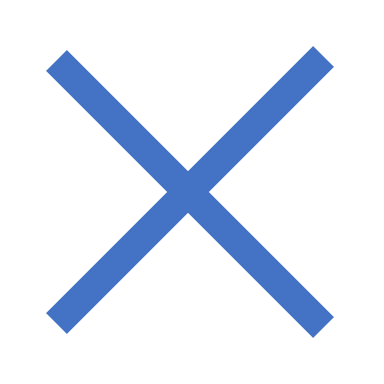 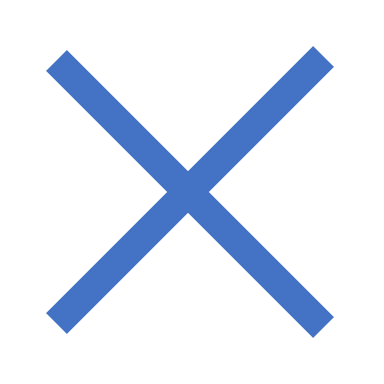 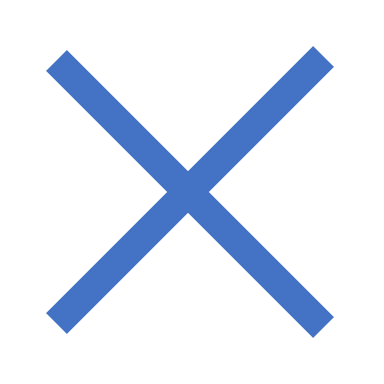 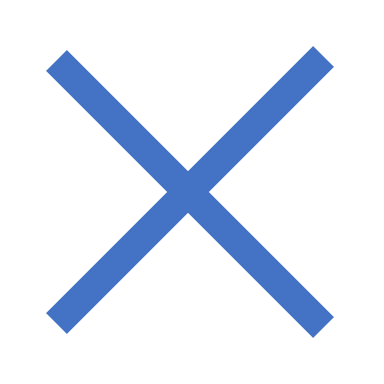 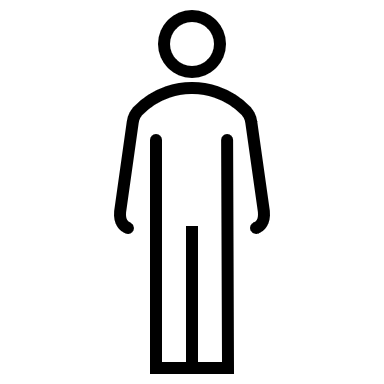 50%
50%
50%
50%
25%
25%
25%
25%
25%
25%
25%
25%
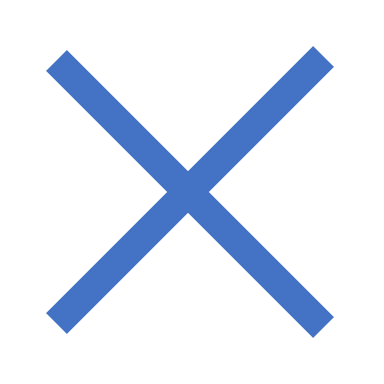 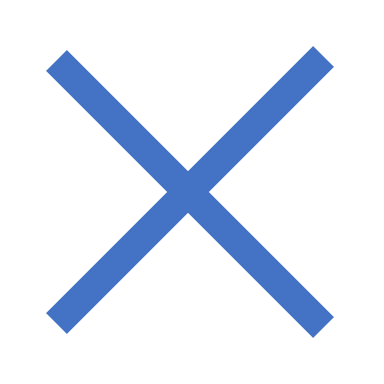 25%
25%
25%
25%
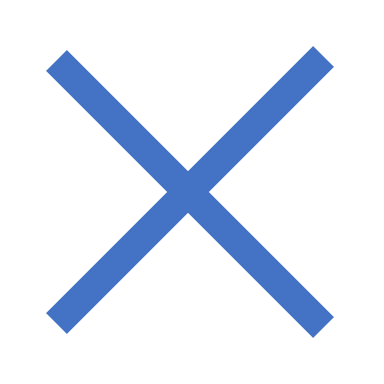 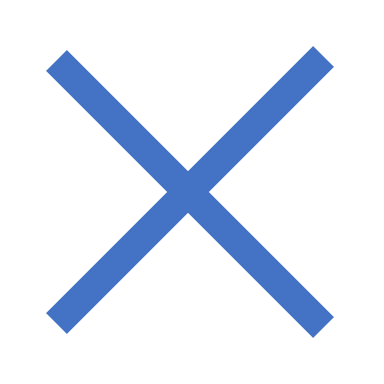 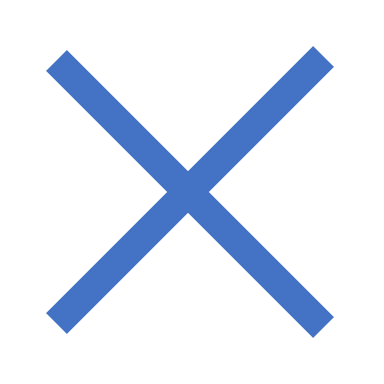 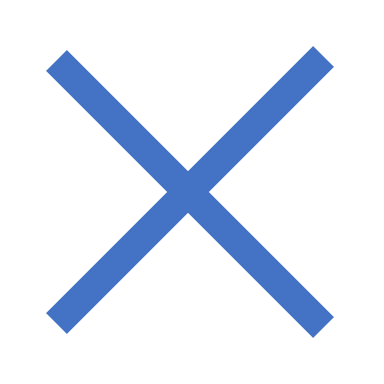 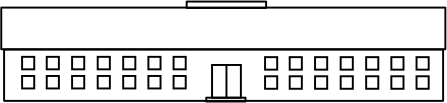 = Reduced staffing
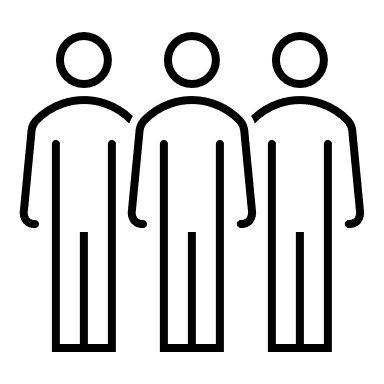 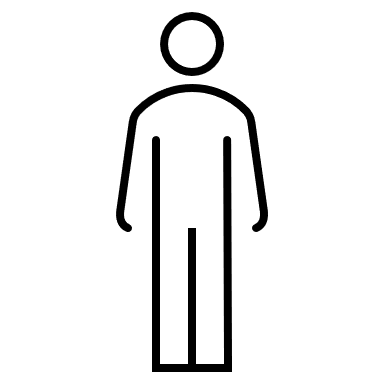 6
= No regime delivery
*Staffing pressures are routinely experienced as a result of unplanned escorts, incidents and absences
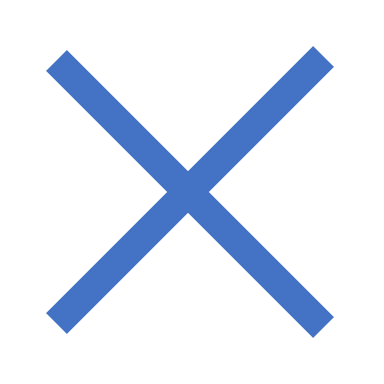 Benefits and risks of smaller regime groups and staff prisoner ratios
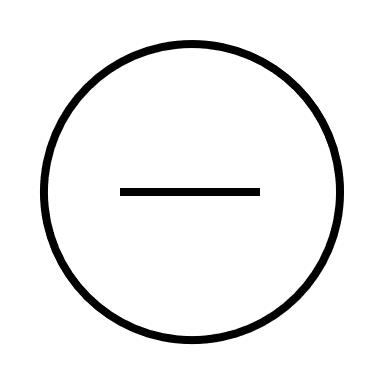 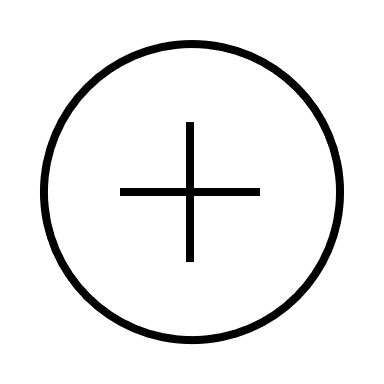 The prison core day already provides limited opportunity for time unlocked and has historically been criticised by HMIP. 

Smaller regime groups further restrict opportunity for time unlocked, except when regime can be simultaneously delivered in multiple areas.

This issue is more acute at weekends were off wing activity is reduced. 

Weekend regimes will be susceptible to further restrictions where unforeseen staffing pressures occur, unless efforts are made  to build in additional staffing resilience.

Without local review of task delivery, the use of staff to just supervise smaller groups of prisoners, could embed inefficient ways of working and provide reduced flexibility for re-deployment.
Where there was a historic issue with violence it was anticipated that improved supervision levels would have a positive impact on violence reduction in line with experiences during the pandemic.

Reduced ratios additionally enabled greater flexibility of staff deployment across a wider range of wing duties and to deliver key work, enrichment and Structured on Wing Activity (SOWA), whilst still being deployed within their residential area.

This provided some opportunity to improve resilience of staff deployment and look at new ways of working, for example the use of escorted moves to activities rather than traditional free-flow movements, staff development and a focus on staff prisoner relationships.

The best practice use of flexible staffing levels were being adopted, to reflect different unlock levels and staffing needs at different points of the week.
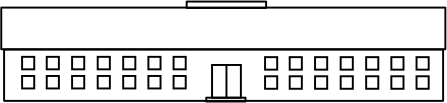 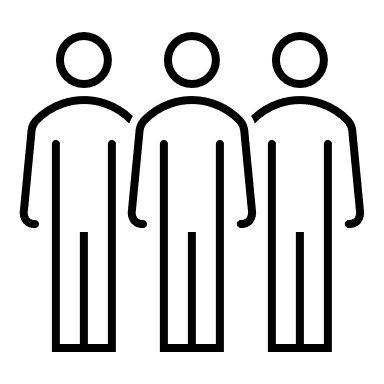 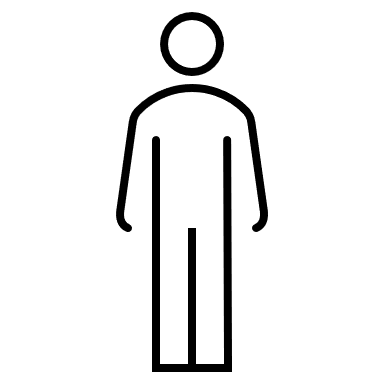 7
The impact of reduced activity spaces in Reception prisons
Prior to the pandemic many reception prisons relied on part time work for a large proportion of the population.

The Reception prisons visited anticipated that there would be some loss of paid activity spaces compared to pre-Covid levels.

The reduction in activity spaces was driven by an aim to improve quality of activity where it was historically impacted by oversubscription (for example orderlies and wing cleaners) and as a result of spaces being lost where activity was reliant on external markets which had been stood down during the pandemic.

This reduction was offset by increasing part time work, providing additional SOWA for some cohorts (for example resettlement and unemployed prisoners) and through utilisation of supplementary activity such as gymnasium and in cell education.

For the most part this led to the overall average of regime hours reducing, but enabled greater equality of access to regime, with a more even distribution of regime hours. The level of unemployment (the worst regime offer) varied between prisons from a 100% to 74% employment offer.
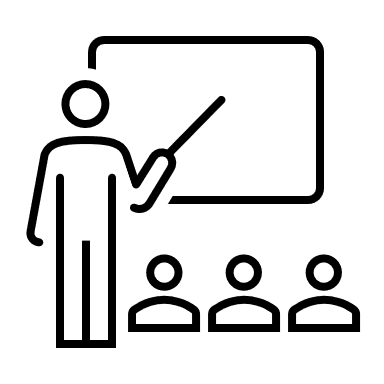 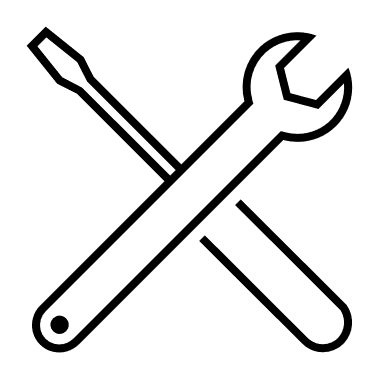 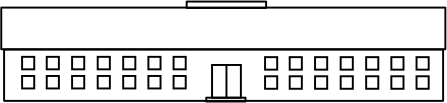 8
*Pre-Covid averages are based on historic local delivery rather than National Regime models
The impact of reduced activity spaces in Category C Trainers
Pre-Covid, Category C Trainers routinely had capacity to offer full time employment to the majority of prisoners. 

In the two prisons visited they had however historically struggled with providing sufficient activity spaces, but were still able to offer more than the Reception comparators. 

Activity spaces were again expected to be reduced post-Covid as a result of the same issues raised in the Reception prisons. 

The enhanced activity offer pre-Covid allowed the prisons to maintain higher levels of full time activity than the Reception prisons and the inclusion of part time work, combined with better sequencing of supplementary activity, meant that 100% of prisoners would be able to access paid activity on a part or full time basis. 

Overall regime hours were again reduced but where similarly delivered on a more equitable basis.
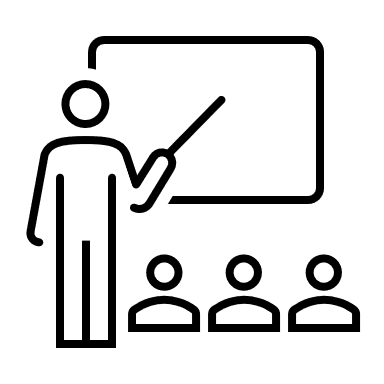 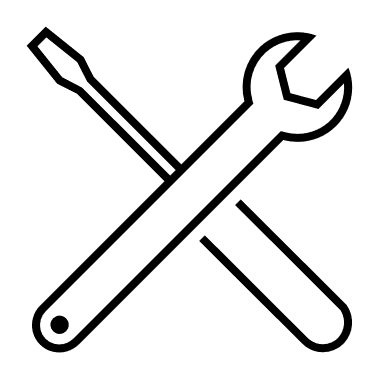 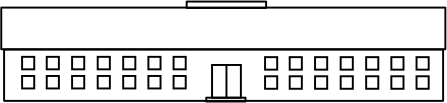 9
*Pre-Covid averages are based on historic local delivery rather than National Regime models
Regime counterfactual and future delivery risks
When comparing Stage 1 plans to pre-Covid delivery it is important to consider historic delivery issues.

Governor freedoms enabled changes to previously prescribed national core days, in some cases this had already reduced regime delivery below organisational expectations.

Non-productive levels (staff absences) were routinely c6% above funded profiled levels and required prisons to curtail regimes through the use of Regime Management Plans. This was compounded where prisons had limited flexible tasks that did not impact on regime.

Poor scheduling of activity meant that there were often regime clashes such as paid activity, visits and medical appointments, being scheduled at the same time. 

Poor prisoner engagement led to reduced uptake in planned activity.
Part time work will increase engagement opportunity however:
Core day design will need to provide equitable AM and PM session lengths 
Good scheduling of activity will be required to maximise regime opportunity and prevent regime clashes
Broadening the scope of what is considered purposeful activity will enable prisons to better supplement part time paid activity

The lower starting point for delivery could be further impacted where:
Core days do not provide realistic time to deliver planned regimes
Additional resilience is not built in to offset routine staffing pressures
Work is not planned to improve prisoner engagement 

The current lack of specification for regime outcomes will lead to in-consistency within prisons of similar function, which will attract criticism from external scrutiny bodies and impact prisoner willingness to transfer.

Where restrictions are placed on prisoners moving around a prison to prevent mixing, this will limit regime personalisation and capacity to fill activity spaces with the right prisoners.
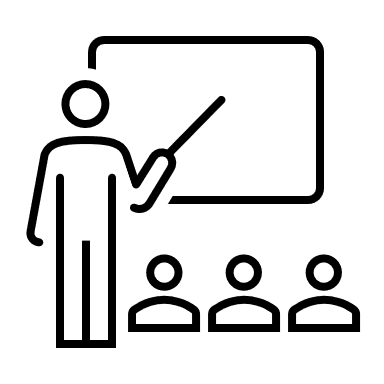 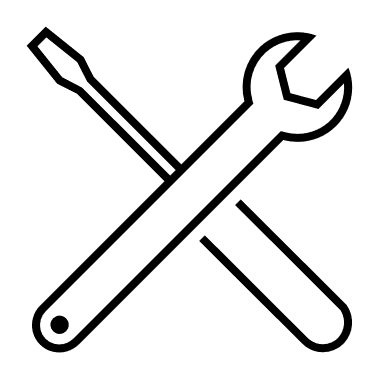 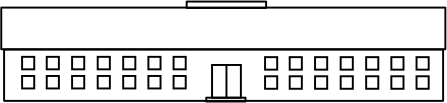 10
Issues and benefits summary
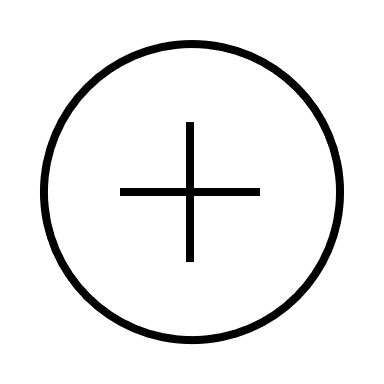 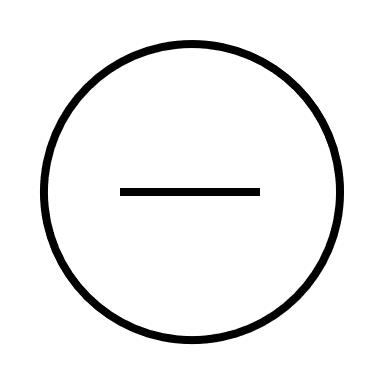 Issues 


If planning does not address historic regime delivery issues, the lower starting point for regime delivery especially at weekends could result in sub-optimal delivery.

The prison core day already provides limited opportunity for time unlocked, smaller groups will limit opportunity to expand overall regime hours.

This issue could be offset through investment or realignment of existing staffing, which should be flexed to ensure it is proportionate to the associated risks within specific areas of regime delivery. 

Part time work will increase opportunity for prisoners to engage in regime however scheduling of activity will need to be effective to prevent regime clashes and lost opportunities.

Preventing wider mixing of prisoners off wing may limit regime opportunities.
Benefits 


Opportunity to improve staff prisoner ratio’s and deliver regimes with greater controls, with an aim to reduce violence and build staff confidence.

Smaller regime groups improve staffing ratios and can enable greater flexibility of staff deployment, building resilience, opportunity for alternative regime and staff development.

Attention to risk assessments and effective deployment of staff will enable further flexibility for both the deployment of staff and regime delivery.

The increased use of part time work provides opportunity to give better equality of regime access across a higher number of prisoners.
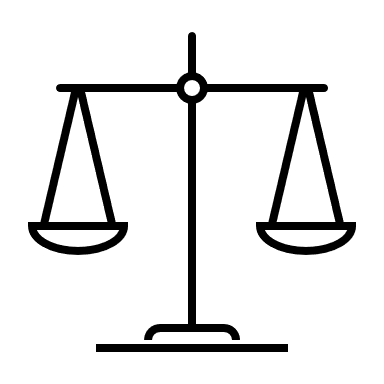 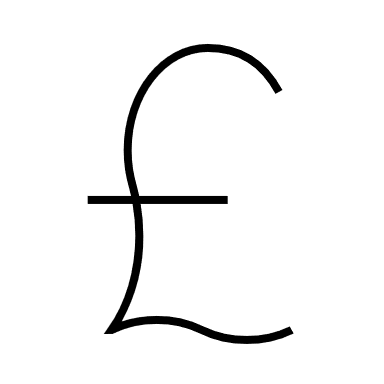 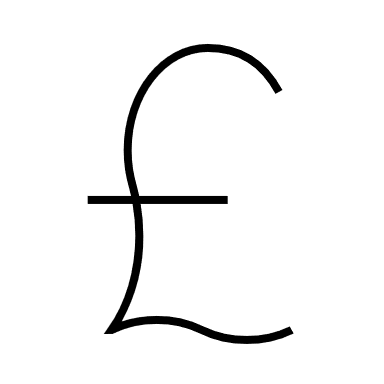 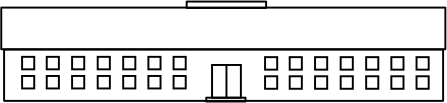 Financial risks
What we don’t know:
No review was undertaken within the Category B Trainers, YOI’s or across prisons of different functions within the Women's estate.

Most of the prisons visited were large and it is notable that smaller prisons have unique pressures which may drive costs.

Without applying a single framework for regime performance outcomes it is not possible to fully cost proposed plans.

Creating consistency across prisons of a similar function and to prisoners within specific cohorts (e.g. resettlement and reception), may drive future costs.

The extent to which prisons can efficiently apply new ways of working, will be impacted by infrastructure and population and will vary across the estate. 

The longer term impact on safety that new ways of working will have is not yet fully understood.

All data and findings represent planned rather than actual delivery.
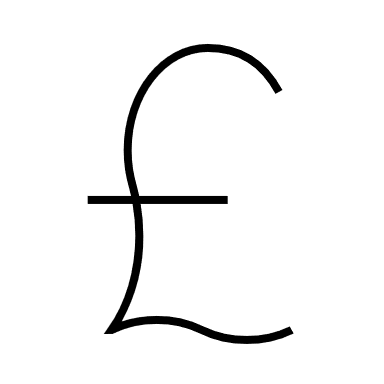 The flexibility of new ways of working linked to smaller prisoners groups and similarly the plan to return to pre-Covid ways of working, universally allowed prisons to operate within there allocated staffing budget.

The resilience of plans has not been fully tested against routine operational staffing pressures and this may drive additional costs or impact delivery.

The timing of visits meant that local unions were not fully signed up to proposed working arrangements and further review of staffing risk assessments could reduced flexibility of staff deployment.

Future investment may be required if there is a drive to maintain smaller prisoner groups but increase overall regime access. 

Consideration will need to be given to how residential resource requirements are calculated in the future. The application of traditional of benchmark staff to prisoner ratios, will be fundamentally changed through the use of smaller regime groups.
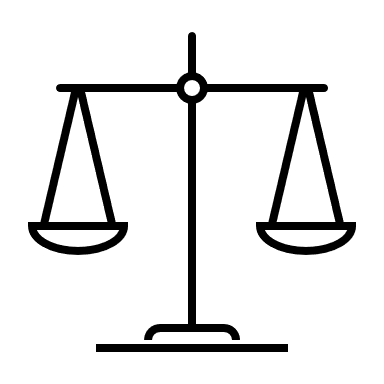 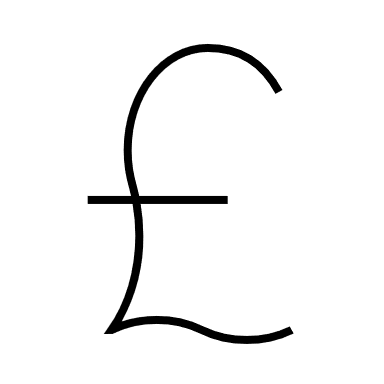 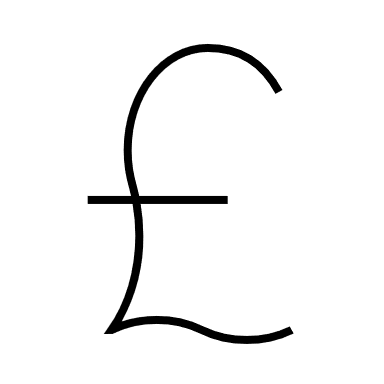 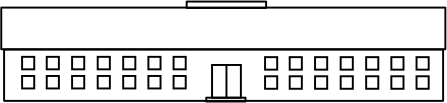